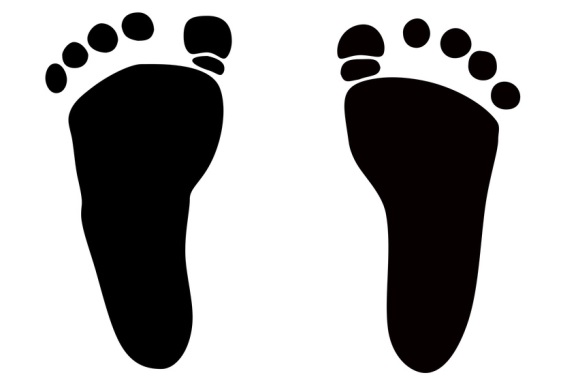 Stinky Feet
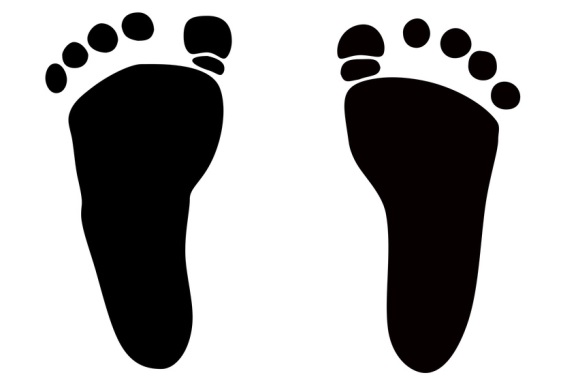 Chapter 5 Review
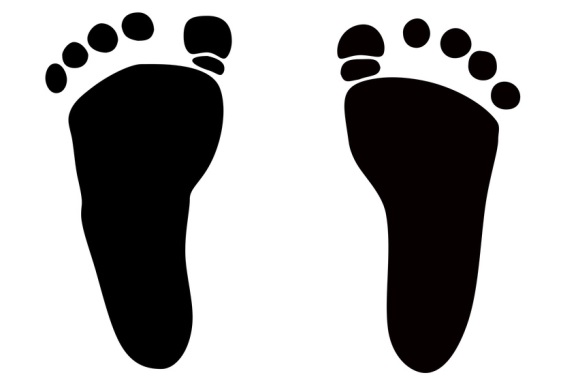 Write each decimal as a fraction in simplest form
1.    0.35
2.    0.072
3.    2.6
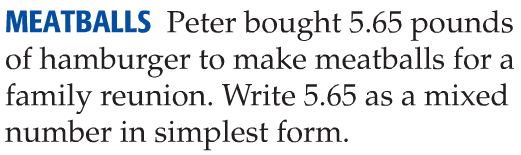 4.
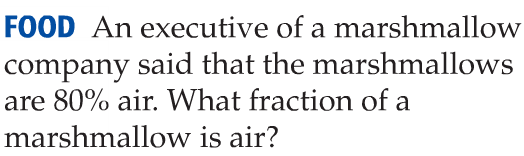 5.
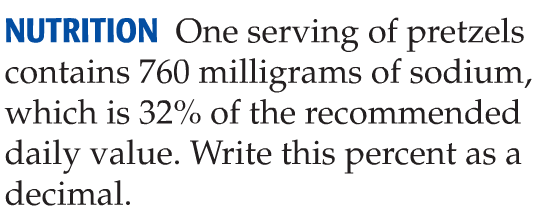 6.
0.32
7.
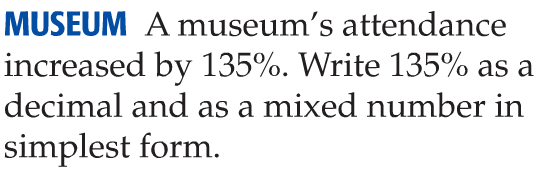 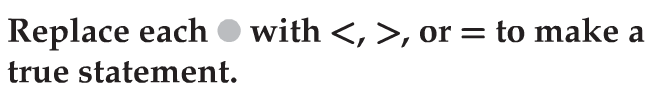 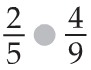 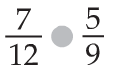 9.
8.
10.
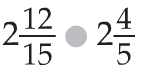 11.
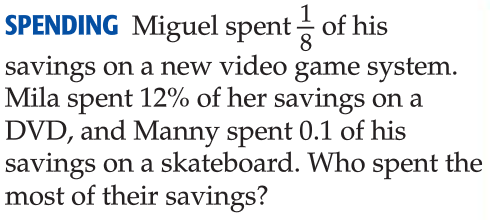 Miguel (1/8 = 12.5%)
12.
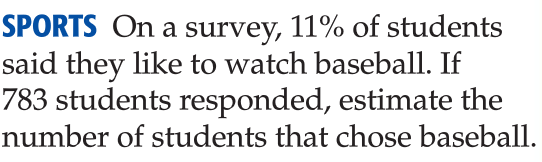 10% of 800 = 80
About 80 students
13.
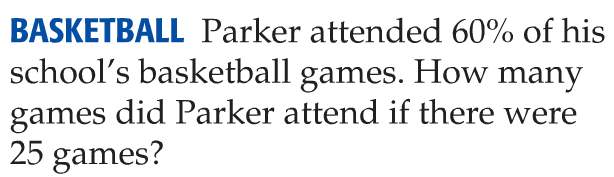 60% of 25 = 15 games